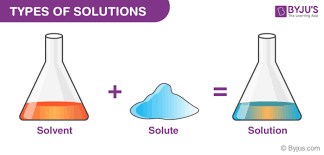 Chapter 12
Physical Properties of Solutions
12.1: Types of Solutions
Depending on the amount of solute (stuff) dissolved in the solvent (usually liquid...water) you have three (3) different types of solutions:
1. Un-Saturated.
2. Saturated.
1. Super-Saturated.
Unsaturated Solution
Definition:
A solution that has LESS solute dissolved in it at a certain temperature.
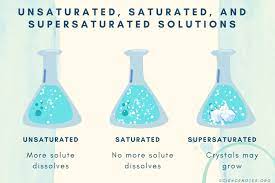 Have you ever tried to dissolve sugar in cold coffee?
Have you ever tried to dissolve sugar in hot coffee?
Temperature has a direct relationship to solubility.
Saturated Solution
Definition:
A solution in which the maximum amount of solute has been dissolved in a certain volume of solvent at a certain temperature.
Any more solute added to the solution would NOT dissolve….it would just sink to the bottom.
Dissolving
NaCl(s)
Na+(aq) + Cl-(aq)
Crystallization
Dissolving and Crystalizing (crystals that are at bottom of the container NOT dissolved) is an EQUILIBRIUM.
Supersaturated Solution
Definition:
A solution in which the more than the maximum amount of solute has been dissolved in a certain volume of solvent at a certain temperature.
This solution is made by heating up a solution to allow more to dissolving than cooling it slowly.
This solution is really unstable.  A light tap or scratch on the container and it all (all above the normal dissolved (saturated amount) falls to the bottom like a snow globe.
Crystallization
Definition:
The process of turning into (back into in some cases) a solid….forming crystals.
This can be caused by things such as a temperature decrease.
Crystallization IS NOT the same as Precipitation.
Dissolving
NaCl(s)
Na+(aq) + Cl-(aq)
Crystallization
12.2: Molecular View of Solution Process
A solution behaves because of how it reacts with parts of the solution.
1. Solvent - Solvent Interactions.
2. Solute – Solute Interactions.
1. Solvent – Solute Interactions.
Solvent-Solvent Interaction
Does the solvent polar or non-polar?
Polar Solvents:
A good way to tell if a solvent will be polar is if the molecules that make it up have lone pairs?
Non-Polar Solvents:
A good way to tell if a solvent will be polar is if the molecules that make it up DOES NOT have lone pairs?
Solute-Solute Interaction
Solute-solute interactions are the intermolecular attractions between solute particles.
Is the solute polar nor non-polar?
Is the solute made of multiple of the SAME element? 
or 
Is the solute a compound made of different elements??
Solvent-Solute Interaction
Like dissolves Like.
Which means that if the solute and solvent are similar they will interact favorably with each other.
If the solute and solvent are BOTH Polar.
Or
If the solute and solvent are BOTH Non-polar.
Solvation (Process of Dissolving)
Dissolving in a solvent is called Solvation….also known as Dissolving.
Solvation is when a solute gets surrounded by solvent molecules.
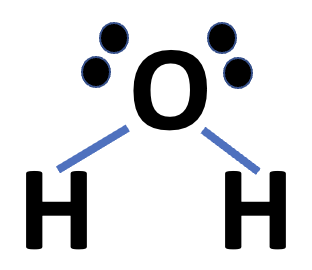 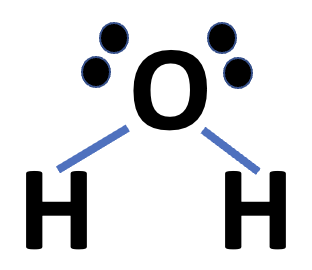 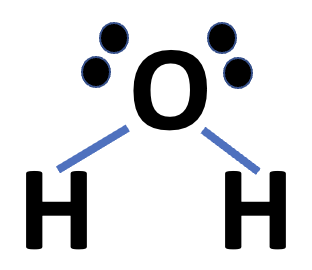 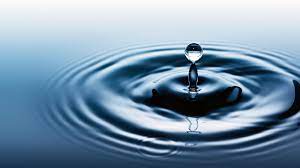 C12H22O11(s)
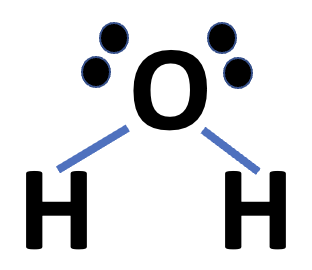 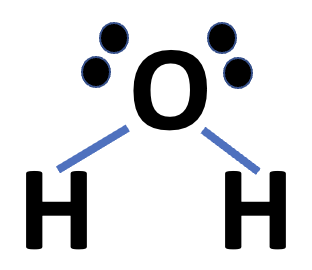 Sugar
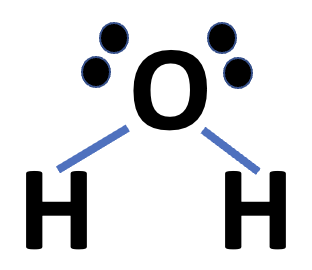 Example 12.1
Predict the relative solubilities in the following cases: a) Bromine (Br2) in benzene 
(C6H6 𝜇 = 0 D) and in water (𝜇 = 1.87 D), b) KCl in carbon tetrachloride (CCl4, 𝜇 = 0 D) and in liquid ammonia (NH3 𝜇 = 1.46 D), c) formaldehyde (CH2O) in carbon disulfide (CS	, 𝜇 = 0) and in water.
H
H
C
C
Br
Br
O
C
H
C
H
Bromine is nonpolar.
H
H
C
C
H2O (Water).
H
H
Benzene.
Benzene is nonpolar.
So I predict Br2 is soluble in benzene NOT Water..
LIKE dissolve LIKE
Example 12.1
Predict the relative solubilities in the following cases: a) Bromine (Br2) in benzene 
(C6H6 𝜇 = 0 D) and in water (𝜇 = 1.87 D), b) KCl in carbon tetrachloride (CCl4, 𝜇 = 0 D) and in liquid ammonia (NH3 𝜇 = 1.46 D), c) formaldehyde (CH2O) in carbon disulfide (CS	, 𝜇 = 0) and in water.
Cl
N
Cl
C
Cl
Cl
K
H
H
KCl is polar.
Cl
H
Carbon Tetrachloride is non-polar.
Liquid ammonia is polar.
So I predict KCl is soluble in ammonia NOT Carbon Tetrachloride.
LIKE dissolve LIKE
Example 12.1
Predict the relative solubilities in the following cases: a) Bromine (Br2) in benzene 
(C6H6 𝜇 = 0 D) and in water (𝜇 = 1.87 D), b) KCl in carbon tetrachloride (CCl4, 𝜇 = 0 D) and in liquid ammonia (NH3 𝜇 = 1.46 D), c) formaldehyde (CH2O) in carbon disulfide (CS	, 𝜇 = 0) and in water.
O
S
C
S
O
H
C
H
H
Carbon Disulfide is NOT polar.
H2O (Water).
H
CH2O is polar.
So I predict CH20 is soluble in water NOT Carbon Disulfide.
LIKE dissolve LIKE
Example: Practice Exercise 12.1
Is iodine (I2) more soluble in water or in carbon disulfide (CS2)?
12.3: Concentration Units
There are many types of concentration that are used by society. We are going to focus on TWO.
Percent by Mass:
Also called percent by weight.
Percent by volume has no units other than %
as the units both cancel out.
Molarity:
The concentration unit used in CHEMSITRY. The units of Molarity (as youv already seen) is mol/L.
Percent by Mass
Mass of Solute (g)
Percent by mass =
X 100%
Total Mass of Solution (g)
Percent by mass has no units….Just % as the grams on top and the bottom cancel out.
Molarity
Mols of Solute (n)
n
C =
V
Volume of Solvent (Needs to be in Liters).
Molarity (mol/L)
Concentration most commonly used in Chemistry.
Molality
Molality exists, but its not as accurate. Its final volume is NOT per 1000g….its 1000 g solvent + whatever you put into it.
We all know from our fun time taking a bath that when we put stuff in water (us) the water level goes up.
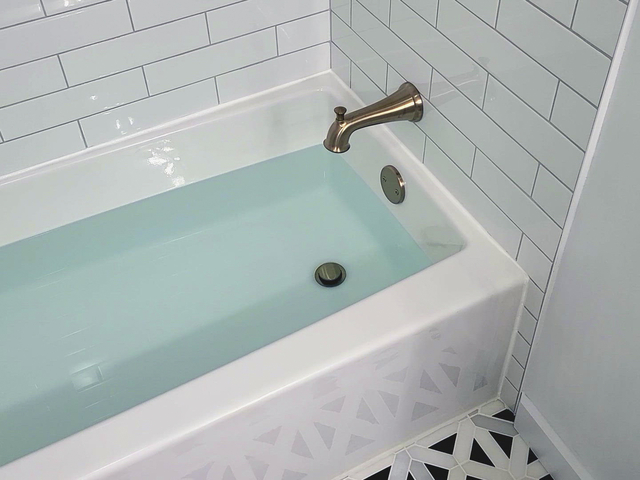 Or putting ice cubes in a glass of water…the water level goes up.
When googling tubs, it was all girls and/or babies…there was only 1 or 2 guys. SEXIST!
3 Sig Figs
Example 12.2
A sample of 0.892 g potassium chloride (KCl) is dissolved in 54.6 g of water. What is the percent by mass of KCl in the solution?
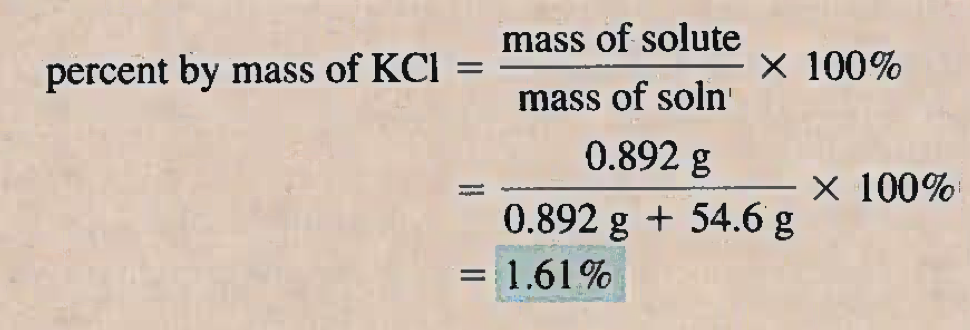 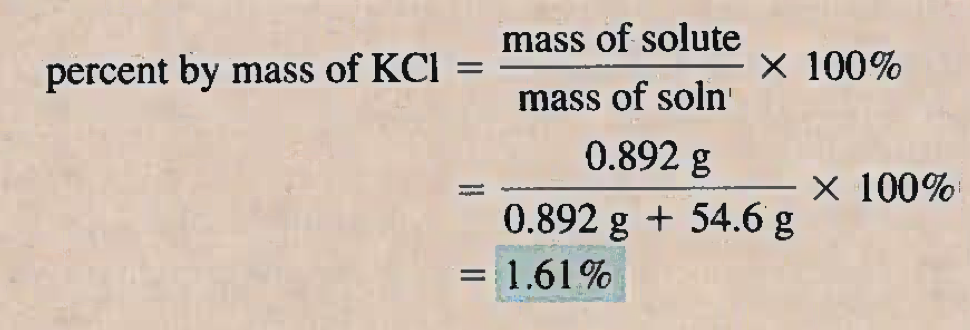 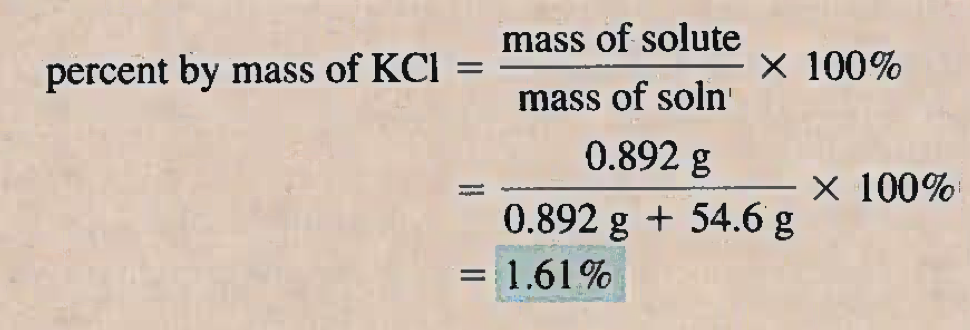 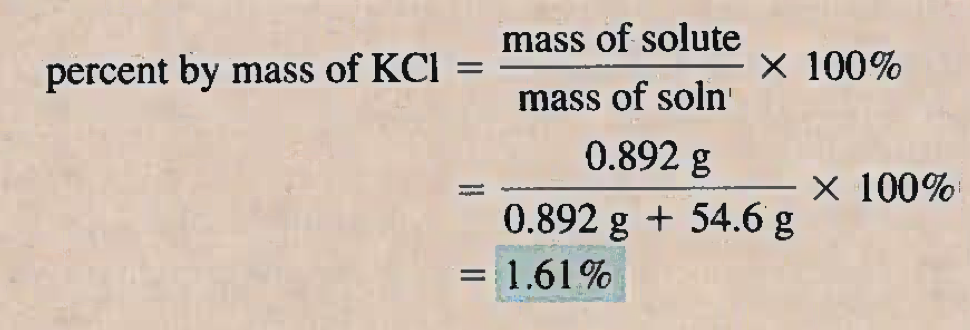 Example: Practice Exercise 12.2
A sample of of 6.44 g of naphthalene (C10H8) is dissolved in 80.1 g of benzene (C6H6). Calculate the percent by mass of naphthalene in this solution.
12.4: The Effect of Temperature on Solubility
As you increase temperature  you increase the solubility of a solid.
So if you look at the exact number (amount) of ”stuff” you can dissolve (solubility) you always see “at a specific temperature”.
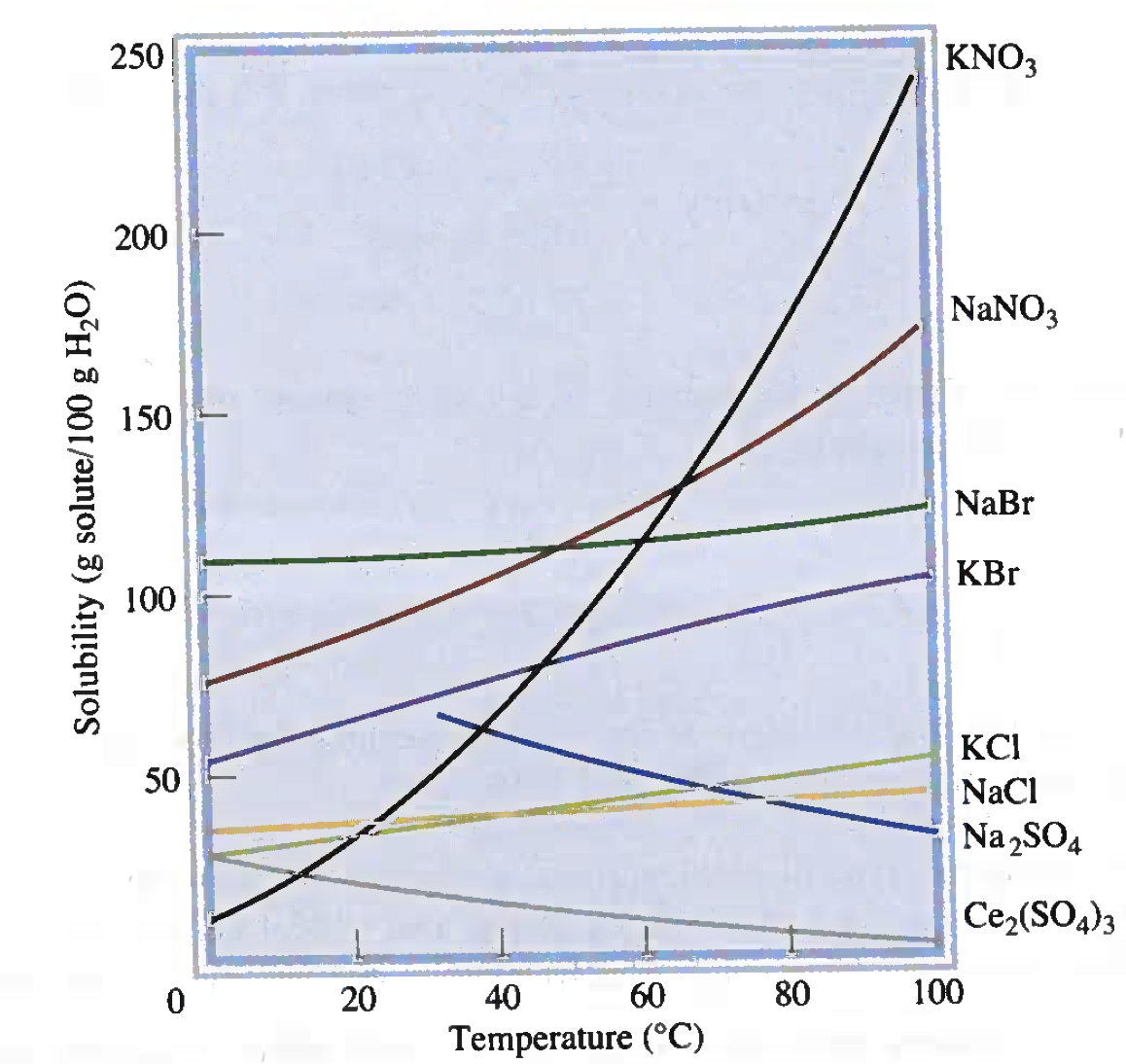 SO4 is odd, not an exception to this temperature increase solubility, its equilibrium….its Chemistry 12 stuff (Explanation of the reason why)
Gas Solubility and Temperature
The opposite is true for gases.
As you increase temperature  you decrease the solubility of a gas.
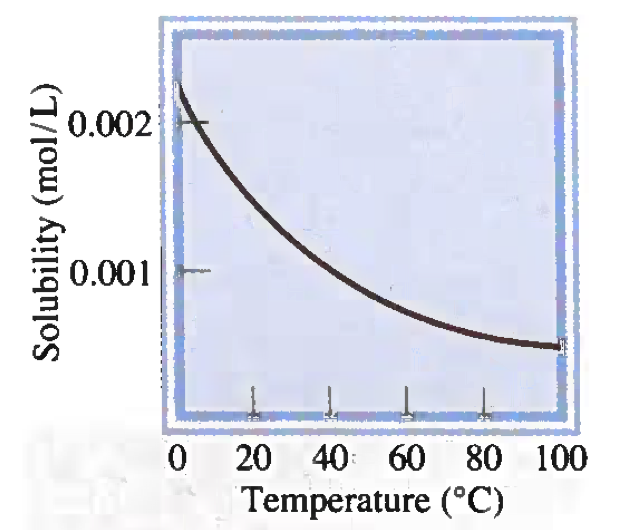 This is the reason why cold water holds more oxygen than hot water. Hot water pollution suffocates fish (less oxygen).
12.5: The Effect of Pressure on The Solubility of Gases
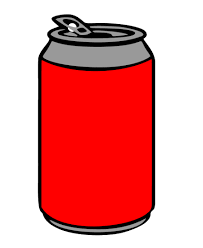 When you increase pressure you increase solubility of a gas.
The CO2 (Carbonation) in a pop can is under pressure until you open it.
When you open the can and break the seal, the CO2 comes out of the solution (the pop) and “Fizzes”.
12.6: Colligative Properties of Nonelectrolyte SolutionsOverall Properties
Non-electrolyte solutions do NOT contain ions (positively and negatively charged pieces) and thus overall do NOT conduct electricity.
Non-electrolyte solutions do not separate into cations (positive) and anions (negative).
X
AB
A+ + B-
As no Cations or Anions are created it does not conduct electricity.
Fractional Distillation**
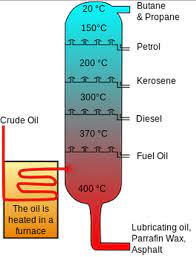 Fractional Distillation is the separation of a mix of compounds according to its boiling point.
The principle of Fractional Distillation (how it works) is when things heat up and boil, they rise up to the top and are separated off.
Using Colligative Properties to Determine Molar Mass
The larger the molecule…the more “central” molecules in it.
H
H
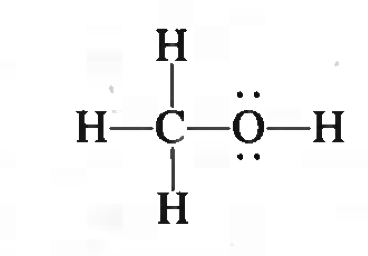 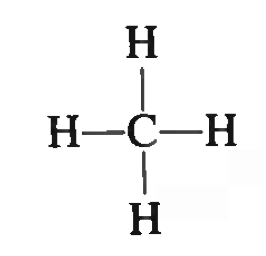 C
C
C
H
C
H
C
C
CH4
(Methane)
H
H
Methanol
Benzene (C6H6)
ALSO, as the molecule gets longer, the less chance of a positive and negative end……(less chance its polar).
12.7: Colligative Properties of Electrolyte Solutions
Electrolyte solutions contain ions (positively and negatively charged pieces) and thus overall conduct electricity.
Electrolyte solutions do separate into cations (positive) and anions (negative) when dissolved in a solvent.
AB
A+ + B-
As Cations or Anions are created it does conduct electricity.
Key Words
Boiling Point
(𝚫Tb) (P. 520)

Colligative Properties (P. 512)

Crystallization (P. 504)

Fractional Distillation (P. 519)
Solvation (P. 506)

Supersaturated 
solution (P. 504)

Unsaturated solution (P. 504)

Volatile (P. 518)

Non-Volatile
Freezing Point 
(𝚫Tf) (P. 521)

Hydrophilic (P. 532)

Hydrophobic (P. 532)


Miscible (P. 506)
Percent by mass (P. 507)

Saturated solution (P. 504)